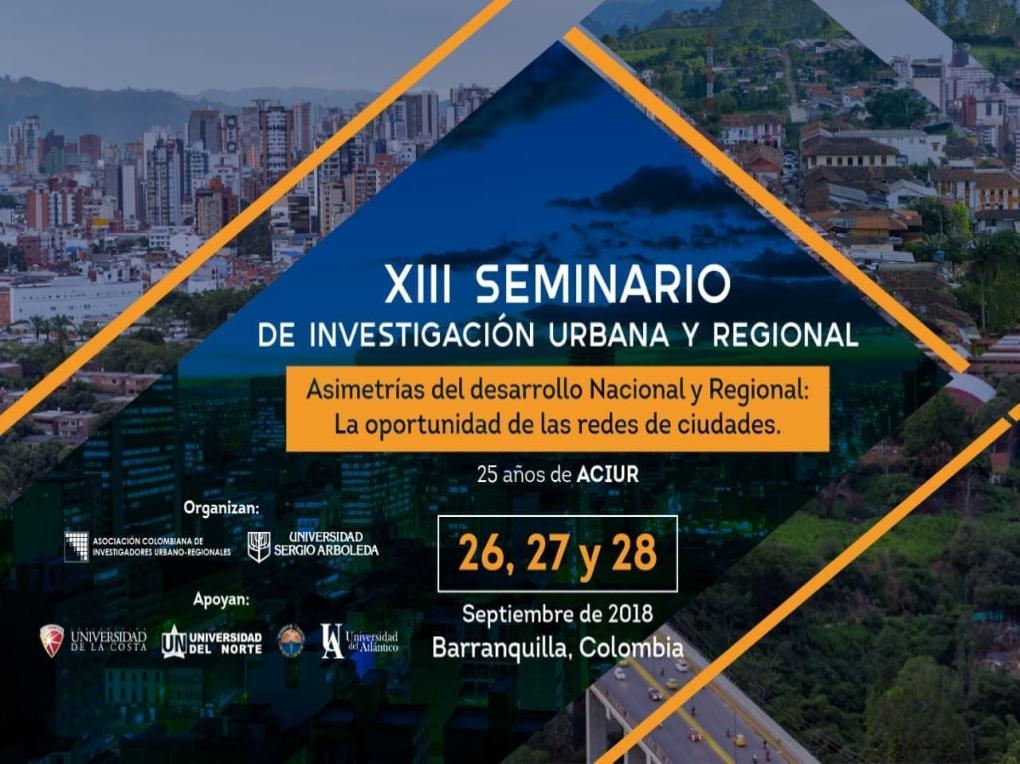 Mesa:Ciudad y Región
Centro  DE ESTUDIOS DEL HÁBITAT Y LOS ASENTAMIENTOS HUMANOS (CEHAH)
Tema:   Panamá: Ciudad y Región
Por: Tomás Ezequiel Correa R. Arq.
Barranquilla, septiembre de 2018.
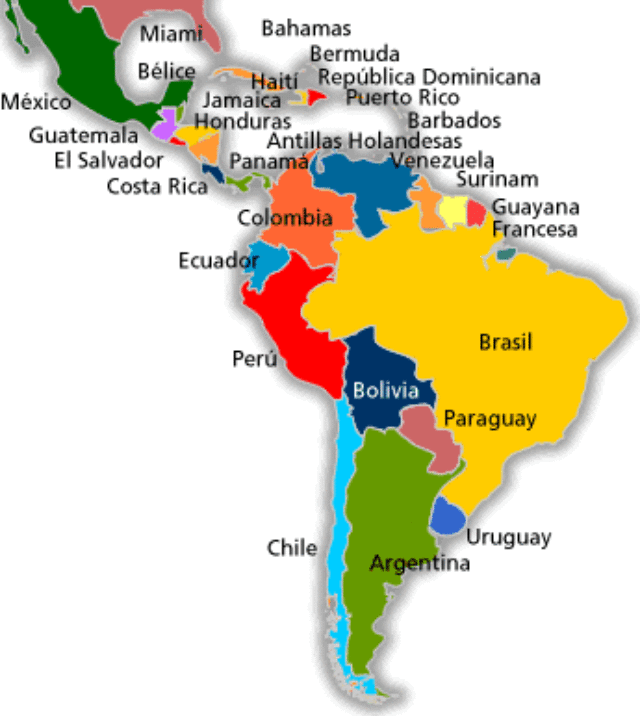 Somos:
América Central
Cuenca del Caribe
Bolivarianos
Cuenca del Pacífico
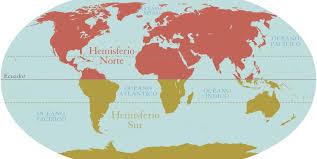 PROPÓSITOS CENTRALES
Señalar algunas situaciones para promover la reflexión.
Aprovechar estos espacios gremiales para estrechar vínculos.
XIII ACIUR...ofrecer al país una mirada crítica sobre las dificultades y los aciertos y presentar una propuesta …que permita mejorar el proyecto de desarrollo nacional. (MUCHA PRETENSIÓN).
“ UN ENCUENTRO SIN DEBATE NO VALE LA PENA”
Objetivos de disertación y búsqueda de aportes desde la mesa Ciudad y Región:

Abordar el estudio de las ciudades y la región desde la perspectiva económica, lo político-institucional y la construcción de sistemas de ciudades, que permitan la articulación económica, social y ambiental al tenor de las dinámicas locales y regionales…
ASIMETRÍAS…
Tras dos años y medio de viajes hacia el sur, Pizarro recibió órdenes de cancelar la expedición al Perú y regresar a Panamá. El extremeño, que carecía de la elocuencia de su sobrino lejano Hernán Cortés, el conquistador de México, pero estaba convencido de que era la empresa más importante de su vida, trazó una raya en el suelo y dijo con palabras gruesas: «Por este lado se va a Panamá a ser pobres. Por este otro al Perú a ser ricos. Escoja el que fuere buen castellano lo que más bien le estuviere»
500 AÑOS DESPUÉS
LIMA, PERÚ
18 DE ENERO DE 1535
PANAMÁ, PANAMÁ
15 DE AGOSTO DE 1519
IDH 208: 0,789
Puesto: 66.
Pobreza: 22.10
Pobreza Extrema: 9.9.
Fuente: CEPAL, abril 2018.
PIB 2018: 5.6.
CEPAL. Actualización de proyecciones de crecimiento de América Latina y el Caribe en 2018.
PIB PÉR CÁPITA (PPA): 26 979
PIB PÉR CÁPITA (NOMINAL): 16 041
Fondo Monetario Internacional
IDH 2018: 0,750
Puesto: 89.
Pobreza: 20.70
Pobreza Extrema: 3.8.
Fuente: CEPAL, abril 2018.
PIB 2018: 3.5.
CEPAL. Actualización de proyecciones de crecimiento de América Latina y el Caribe en 2018.
PIB PÉR CÁPITA (PPA): 13 993
PIB PÉR CÁPITA (NOMINAL): 7169 
Fondo Monetario Internacional
  (PPA: PARIDAD DEL PODER ADQUISITIVO)
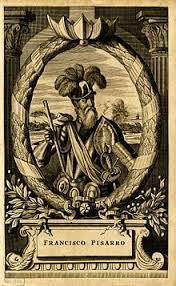 ¿Qué ocurre cuando surgen las asimetrías?
INDEPENDENCIA DE PANAMÁ DE COLOMBIA
3 de noviembre de 1903
…las transformaciones económicas relativas a la globalización,…han contribuido a un proceso de reescalonamiento en donde las ciudades y regiones son espacios preferenciales de la acumulación global.
Lo importante…
Reconocer que esas actividades económicas, sociales y políticas están definidas desde hace rato por la división del trabajo internacional.


Aquella que corresponde al proceso de producción mundial entre países y regiones, mediante la especialización en la elaboración de determinados bienes.
La configuración funcional del territorio se deriva como resultado del desarrollo de las actividades sociales y económicas; incidiendo en las estructuras ambientales y geográficas como un todo.
En segundo lugar…
Estimo que debemos realizar una relectura de Roberto Segre (Las Estructuras Ambientales de América Latina):
Las causa fundamentales de la problemática urbana latinoamericana se remontan a los aspectos estructurales que los originan, el modo de producción capitalista en el contexto del capitalismo dependiente.
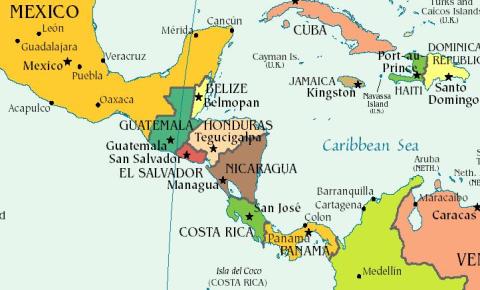 REPÚBLICA DE PANAMÁ
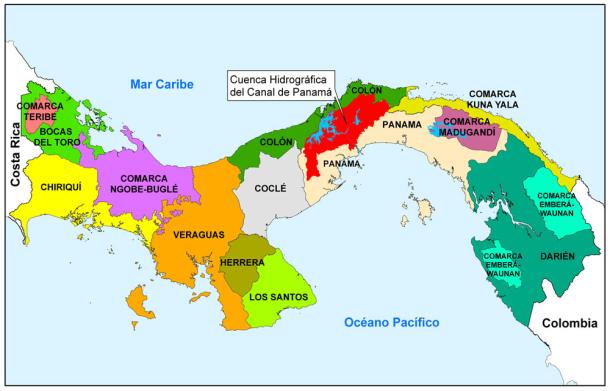 Ubicación Regional
División Política
Panamá
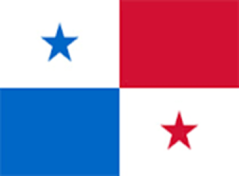 (1) INEC, 1 de julio de 2013.
(2) Estimada al 2017.
(3) Estimada al 2017.
Ciudad de Panamá: Nuestra Señora de la Asunción de Panamá. 15 de agosto de 1519.
Ubicada en la vertiente del Pacífico,  en el segundo emplazamiento, 21 de enero de 1673 (375 años).

Área metropolitana (Distritos de Panamá, San Miguelito, Arraiján, Chorrera): 2,561.00 km².

Población total: 2,011,780 hab (50%).

Ciudad de Panamá: 880,691 hab.
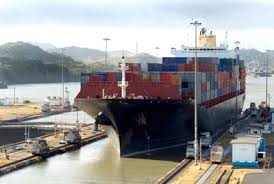 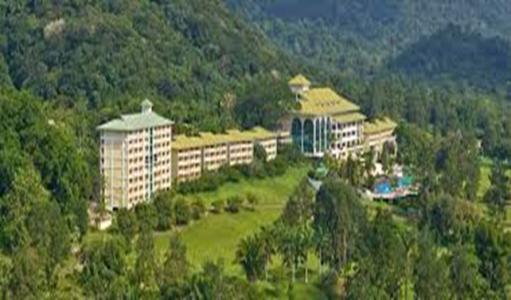 Economía
Panamá
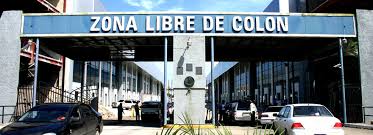 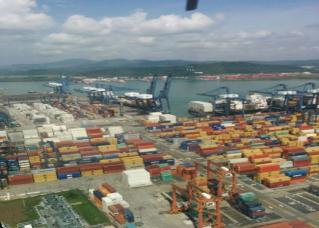 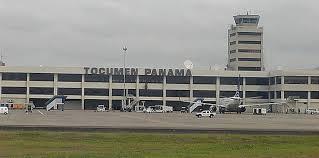 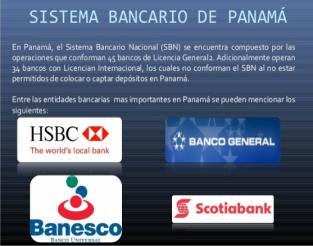 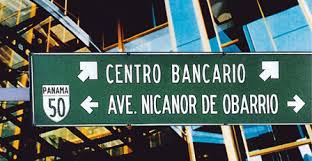 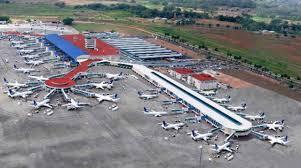 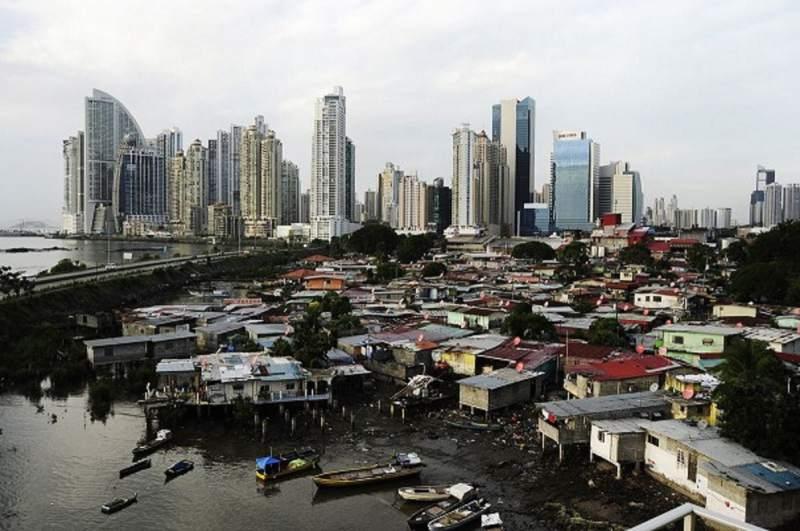 Hay dos países
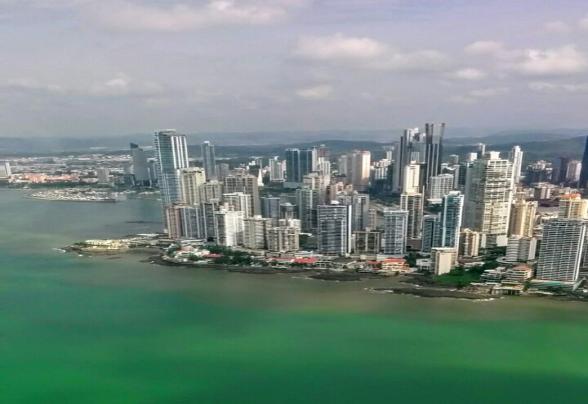 El Panamá abundante,
 próspero, rico.
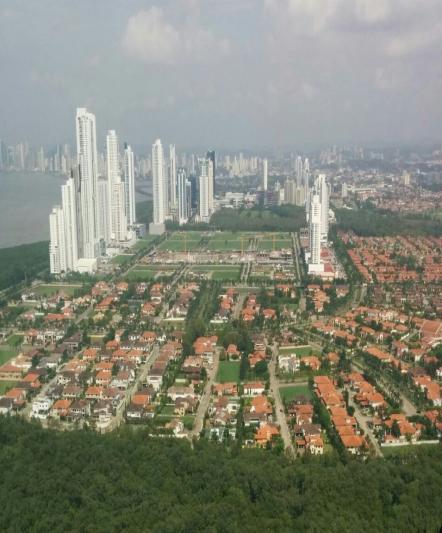 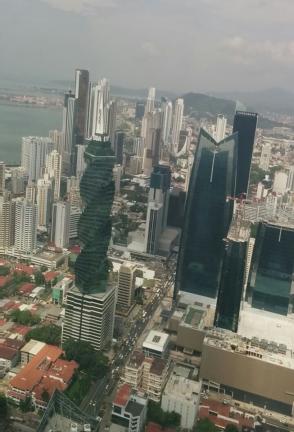 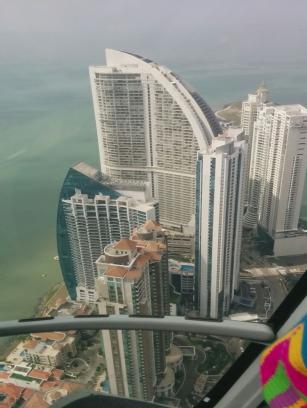 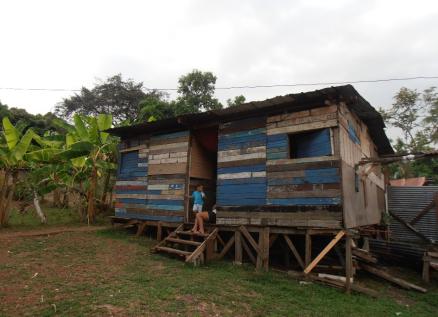 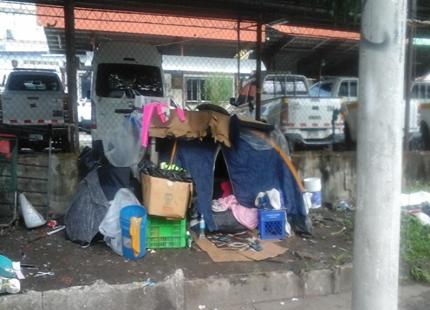 Pob. ambulante
Pob. periférica
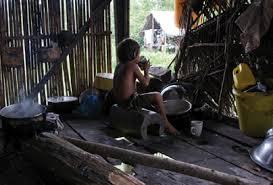 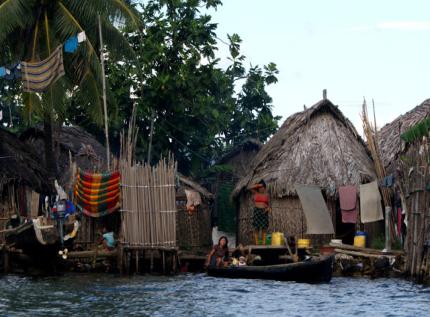 Pob. rural
Pob. indígena
Orientación, Contenido,  Dirección y Contexto del tema… …desde la Academia…desde las entidades de investigación.
Tareas necesarias:
La Escuela de arquitectura del CRUA (ESCARQUI-CRUA) promovió e impulsó la creación del Centro de Investigación del CRUA (CIE - CRUA).

Recientemente se crea la UNIDAD DE ESTUDIOS URBANOS Y REGIONALES en FACARQUI-CRUA y la OFICINA DE PROMOCIÓN AL DESARROLLO LOCAL.
Gracias por su atención…